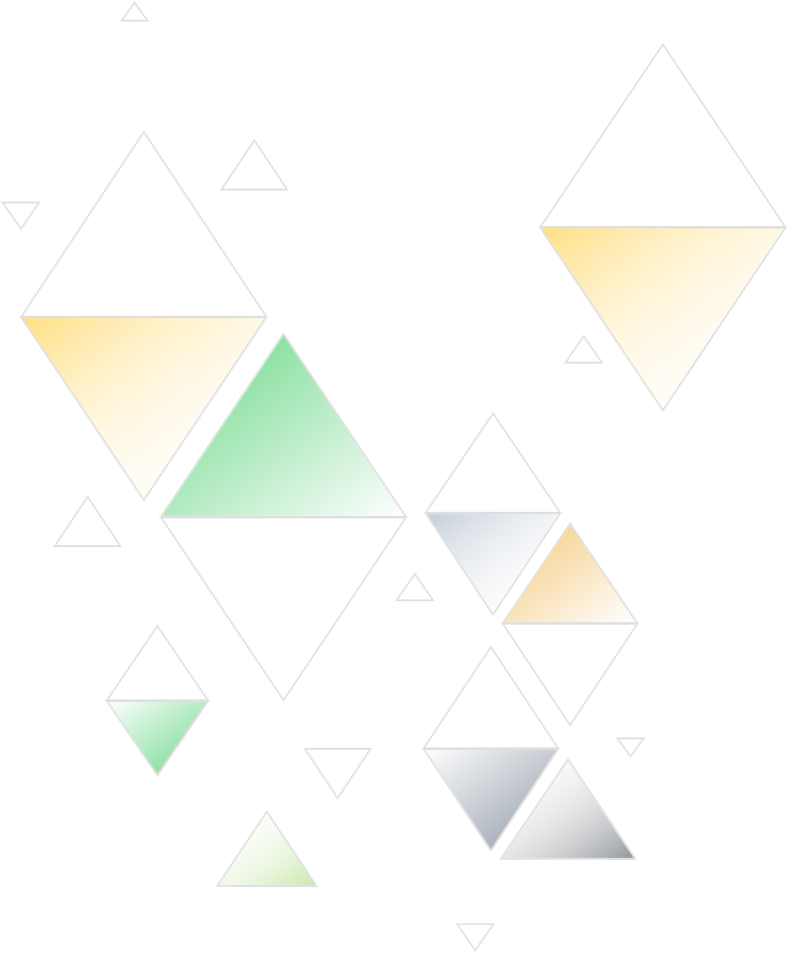 ROLES AND RESPONSIBILITIES TEMPLATE
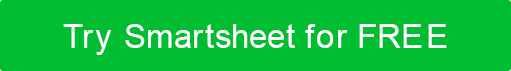 PROJECT ROLE
ASSIGNED TO
RESPONSIBILITIES
PROJECT SPONSOR [NAME]
Project Manager
Name
Focuses on the project execution and the deliverables.
Provides resources and support to deliver business value and ensure successful business outcomes.
VS
Product Owner
Name
Advocates for the end-user and guides the team with informed decisions based on user feedback.
Focuses on the vision and resource utilization while serving as an advocate for the product.
VS
Project Owner
Name
Acts as a line of communication between the project sponsor and the project manager.
Serves as a line of communication between the project team and the decision makers.
VS
Project Champion
Name
Provides more direct inspirational and motivational support. Also serves as an advocate for the project, ensuring that stakeholders are satisfied.
Helps project members by providing resources and guidance.
VS
Project Stakeholder
Name
Invested in and affected by the project.
Part of the executive leadership in the organization that owns the project.
VS
Executive Sponsor
Name
On the project board. Concerned with the success of the project and how the project will align with the vision and strategy of the business.
Communication link between the project board and the project team.
VS
ROLES AND RESPONSIBILITIES
ROLES AND RESPONSIBILITIES
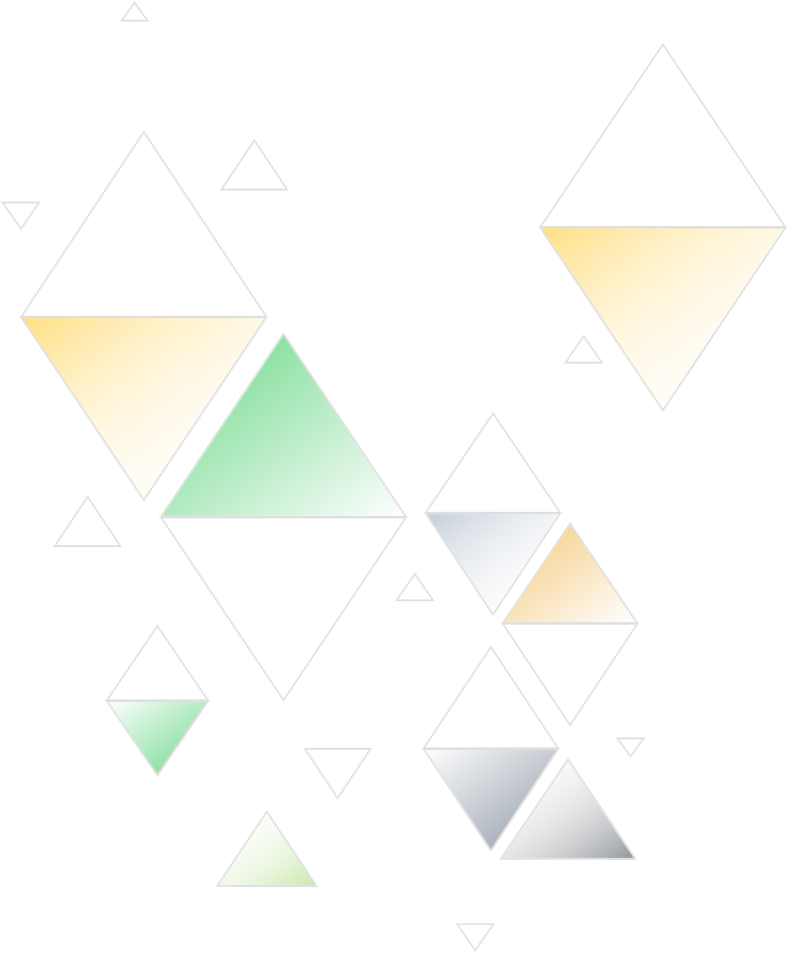 PROJECT ROLE
ASSIGNED TO
RESPONSIBILITIES
PROJECT SPONSOR [NAME]
Role
Name
Responsibilities
Project Sponsor Name
VS
Role
Name
Responsibilities
Project Sponsor Name
VS
Role
Name
Responsibilities
Project Sponsor Name
VS
Role
Name
Responsibilities
Project Sponsor Name
VS
Role
Name
Responsibilities
Project Sponsor Name
VS
Role
Name
Responsibilities
Project Sponsor Name
VS
PROJECT REPORT
ROLES AND RESPONSIBILITIES   |   BLANK